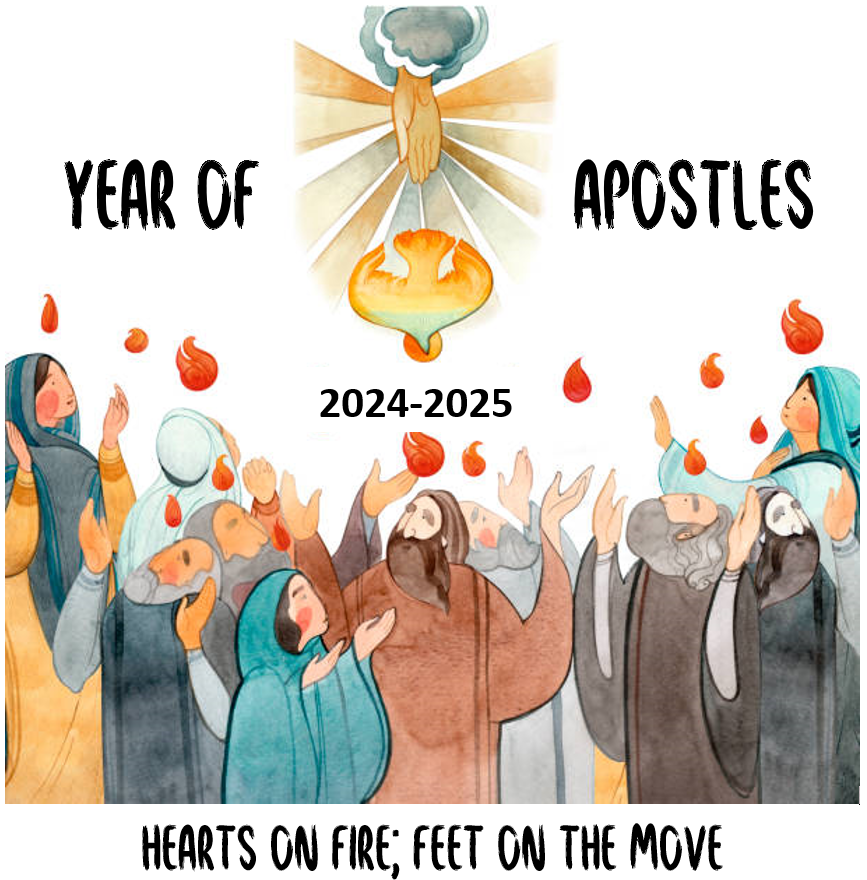 What does Apostle mean?
One sent on a mission
One who is sent out.
Derived from Classical Greek ἀπόστολος (apóstolos), meaning "one who is sent off", from στέλλειν ("stellein"), "to send" + από (apó), "off, away from". The literal meaning in English is therefore an "emissary" (from the Latin mittere, "to send", and ex, "from, out, off".
messenger, witness , disciple, evangelist, follower , missionary, ambassador, disciple of Jesus.
St John Henry Newman
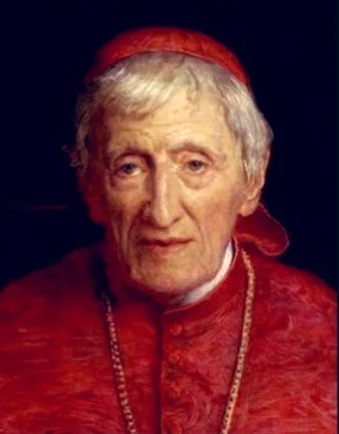 “God has created me to do Him some definite service. He has committed some work to me which He has not committed to another. I have my mission…… I am a link in a chain, a bond of connection between persons”.“He has not created me for naught. I shall do good; I shall do His work. I shall be an angel of peace, a preacher of truth in my own place, while not intending it if I do but keep His commandments”.
This afternoon….
What does the church say about mission of a Catholic School? (Our Catholic school Their identity and their purpose)
Mission of the Church 
To make Christ known and loved.
Catholic schools are an essential part of this mission to place Christ and the teachings of the church at the centre of children’s lives and to form and develop in young people the inspirations to live their lives fully as Christians.
Common Good
 We are challenged by Christ to see his presence in our neighbour; especially the neighbour who suffers or who lacks what is essential to human flourishing. That is why the poor and the disadvantaged in financial social academic and spiritual terms must be our primary concern so that they can love their lives to the full.
A life of prayer and worship
God is not a stranger in the Catholic school and prayer is seen as an essential part of each school day with the celebration of the Eucharist being the most important occasion for the whole school, community to express its belief as a faith community.
A commitment to charitable outreach and social justice

A commitment to community cohesion, equality and diversity
Our Mission Prayer
We believe that we are all God’s work of art.
We strive to respect and care for each other
And to use our talents to do our best
To build a better world.
By doing this we are learning in the light of Christ.
Our mission is to ensure that all our children are given the very best possible opportunities to achieve so that they can play their part in making the world a better place. .
The Word Gap: Oracy
“ I am absolutely convinced that no school will get far in developing attainment  unless they attend to children’s spoken language. There is just too much evidence showing that  weaker language skills predict low attainment.  Weaker oral language is a cause of low attainment across the age range.”
At age 11, children who had poor language at age five, are six times less likely to achieve the expected standard in English and eleven times less likely to achieve the expected standard in Maths. (Save the children 2015)
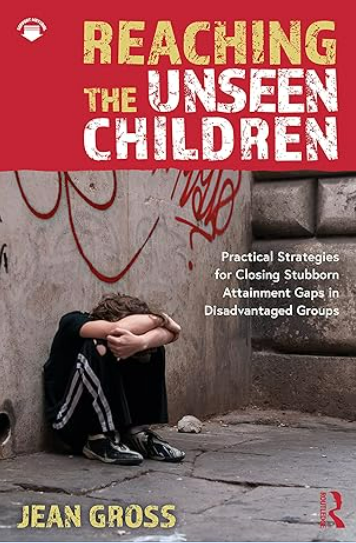 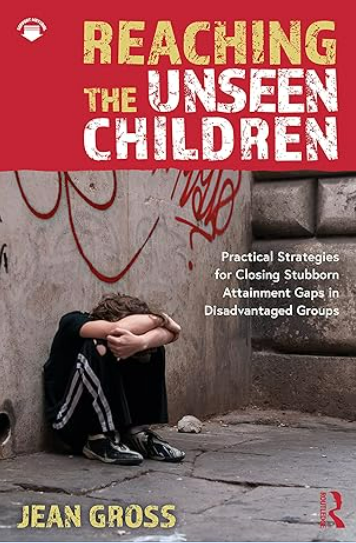 Early Years and KS1
Work with parents’ initiatives to improve the home learning environment
Develop communication hotspots in the learning environment
Make time for conversations and train staff in the types of interaction that promote language development. ( Open questions, repeating back, expanding on, commenting on, explaining and ideas)
Share more books with children ( Why do you think? Make comments, use of dramatic pauses inviting predictions).
Deliberately choose useful vocabulary to teach 
( football net metaphor)
Some Ideas
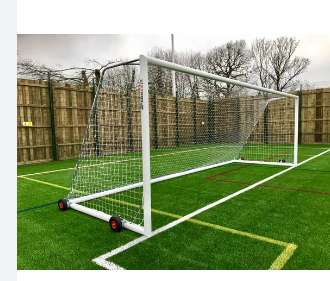 Jean Gross
Our Oracy Project with Voices 21
Self -Efficacy
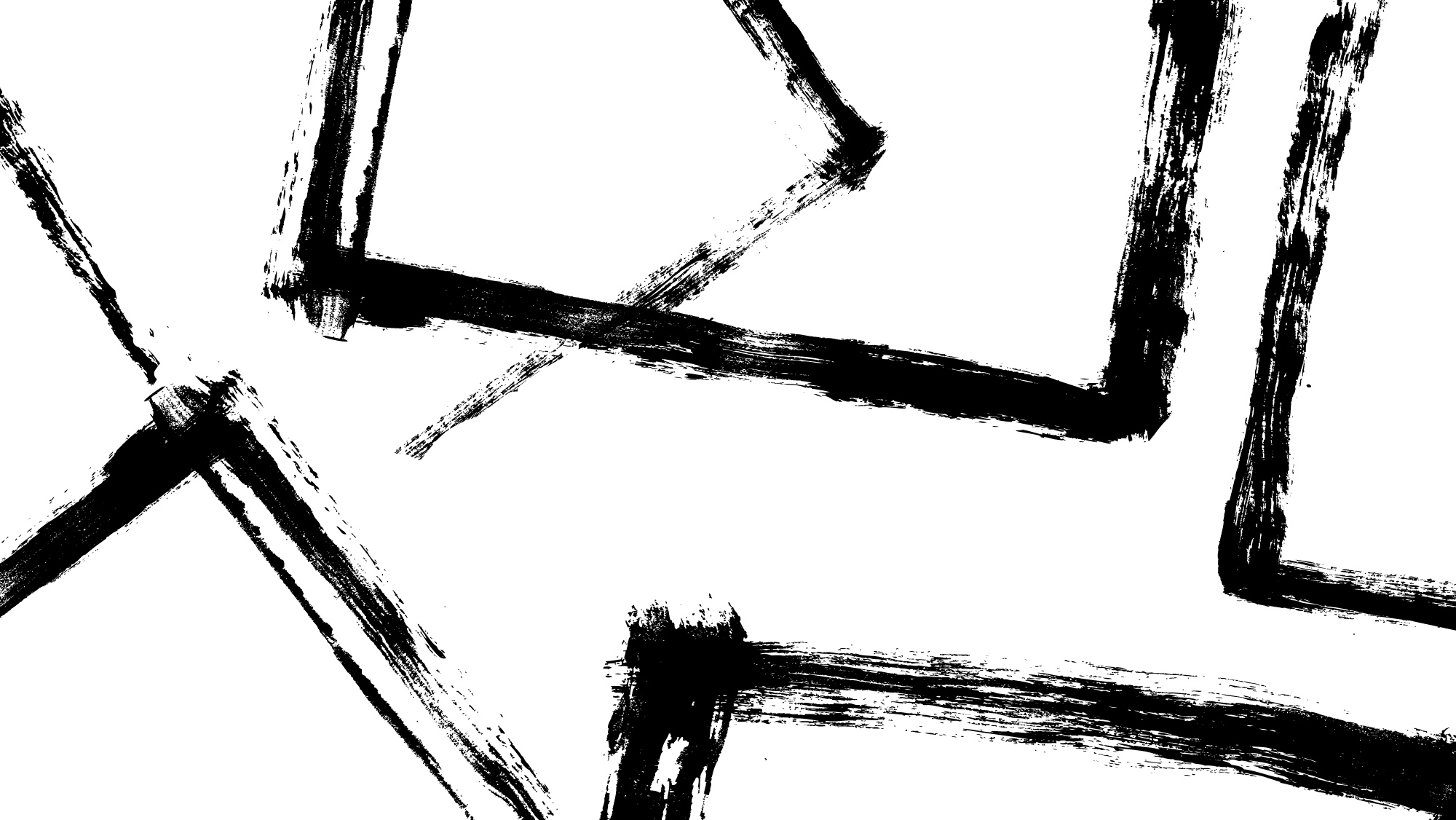 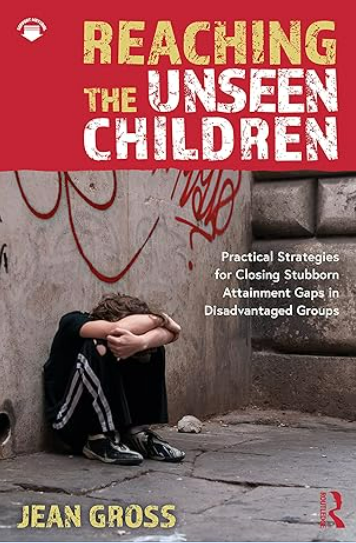 Self-efficacy is the belief that you can make a difference to your own life and that of others- ‘the belief that things can get better and I can do something about it’ (Gilbert 2018)
It is the inner sense of self, of being a director rather than a spectator of your own life. It is also sometimes described as having a sense of agency, or having an internal rather than external locus of control.
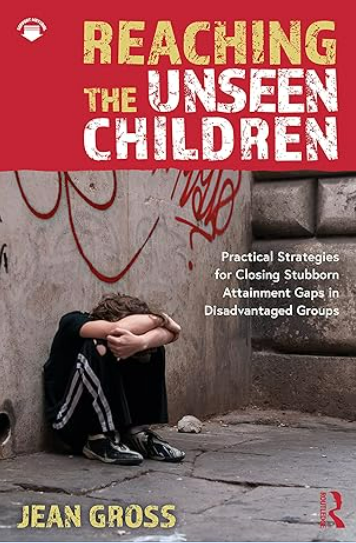 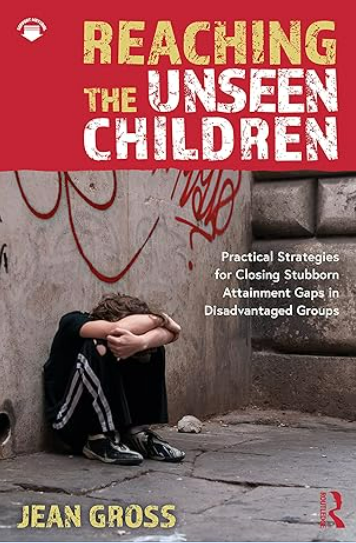 What the research says about self-efficacy:
A large body of research (Feinstein 2000, Gutman and Schoon 2013) has shown that some non- cognitive skills ( the ability to focus attention and have internal locus control) are almost as important as cognitive skills for achieving educational qualifications by the age of 26.

Schunk 1981 found that self-efficacy explained nearly a quarter of the score on a later mathematics test, taking in to account for prior mathematics achievement.
Reflection
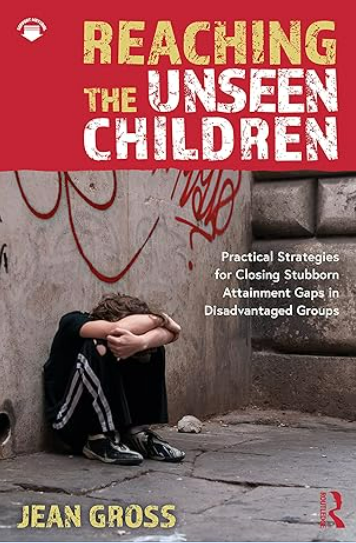 Take your own self-efficacy test!
First think of a job you got, a promotion you received, or any other success in your life small or large.
Then complete the sentence:
I succeeded in _____________ because__________________.
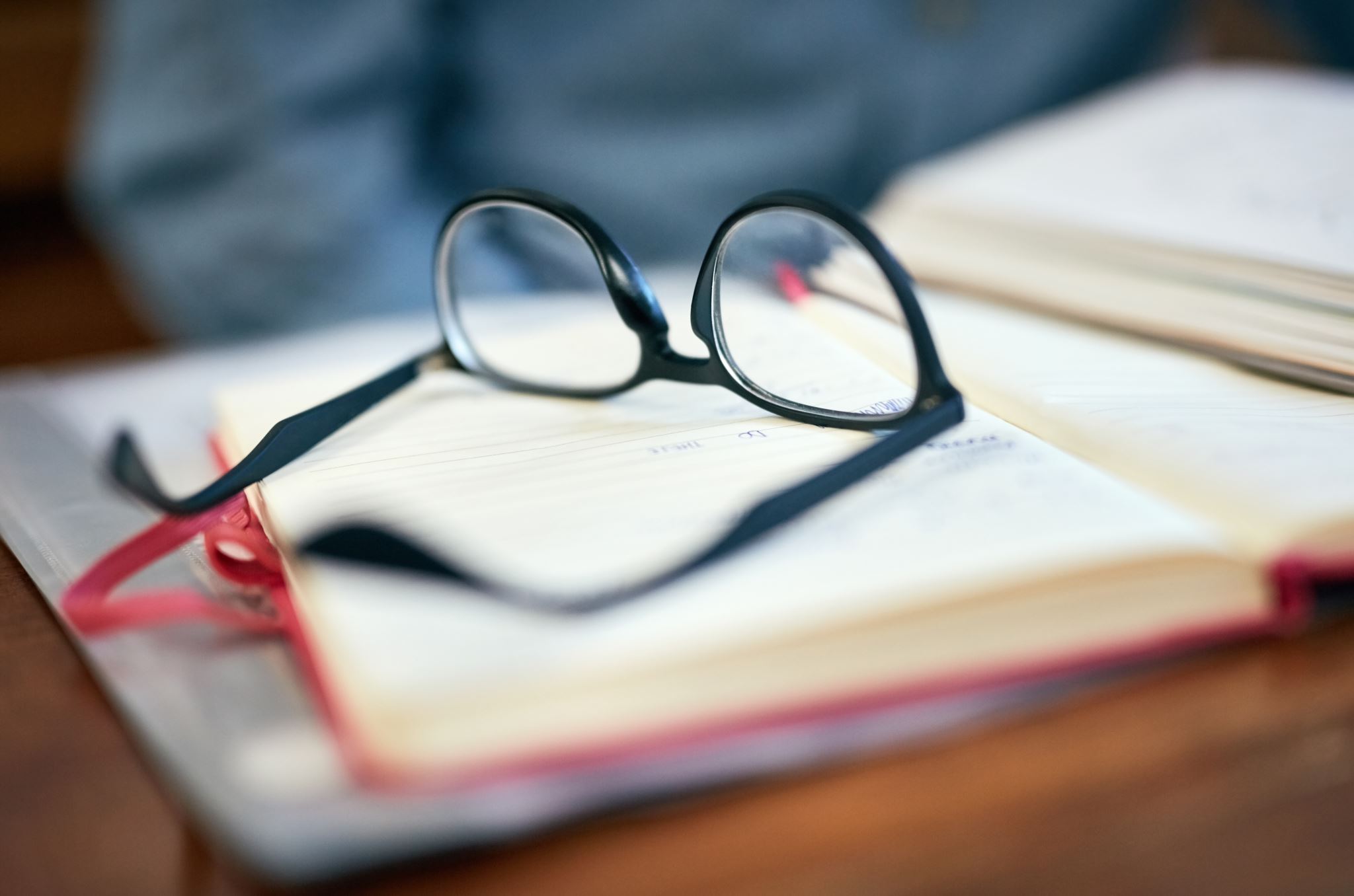 The seven secrets of building self-efficacy
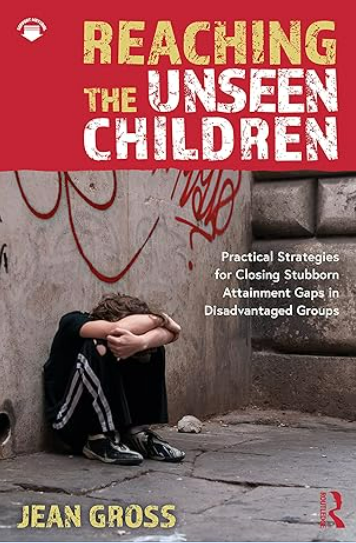 Number One: The words we use
Strategic praise for effort and strategies that than success
When we praise children or tell them something wasn’t as good as it should be we want them to attribute both success and failure to things they can change- such as how much effort they put in or the strategies they used rather than things that are out of their control 
( like luck, ability or not having been taught particular content.)
Carol Dwek’s 1998 research on using language of intelligence praise, effort praise and neutral praise showed an increase in the performance of children who were given effort praise.Praise for effort and strategies!!
Research by Dweck 1998
Being praised for ability and then having that belief in their own ability challenged by tougher tasks led them to avoid future challenge- and thus future learning.
Praising strategies and effort:The aim is not to make children feel good but make them feel powerful in their own lives and learning.
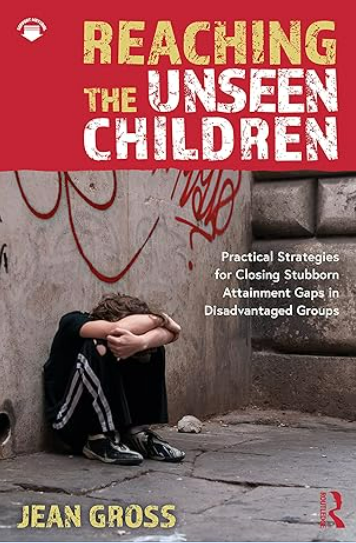 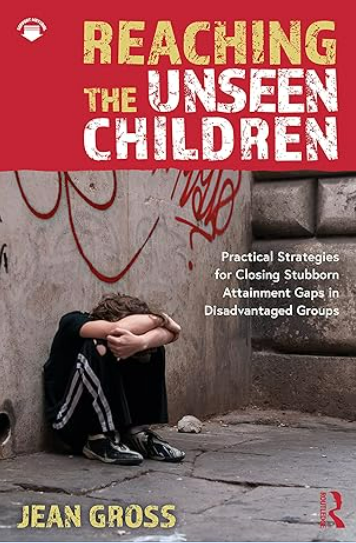 Using Growth Mindset Language
Valuing mistakes
Build self-efficacy by communicating that mistakes are essential and even interesting.
Provide feedback on what went well.
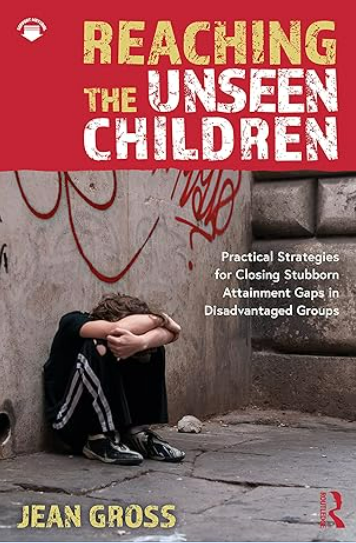 The seven secrets of building self-efficacy
Number Two: Find the pivotal moment
Number Three: Give less help
Number Four: Encourage children to set their own targets and challenge themselves
Number Five: Giving pupils responsibility
Number Six: Giving pupils choice and control
Number Seven: Teach children about the concepts of agency and locus of control
Did you learn to count in threes because the sun was shining?
Did you learn to ride a bike because you kept practising?
Did you….because you listened carefully to the instructions?
Being anti-racist School
Celebrating our differences
Continuing to examine areas of the curriculum where we can celebrate diversity.
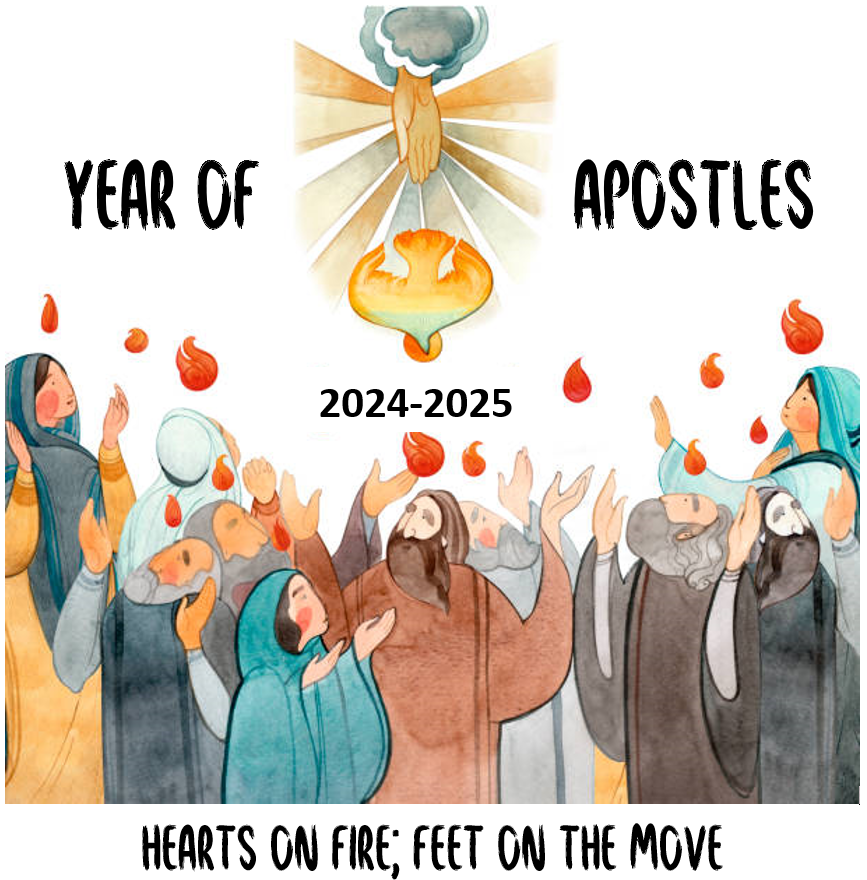